Kochanej mamusi !
Z wyrazami wdzięczności 
uczniowie klasy I a
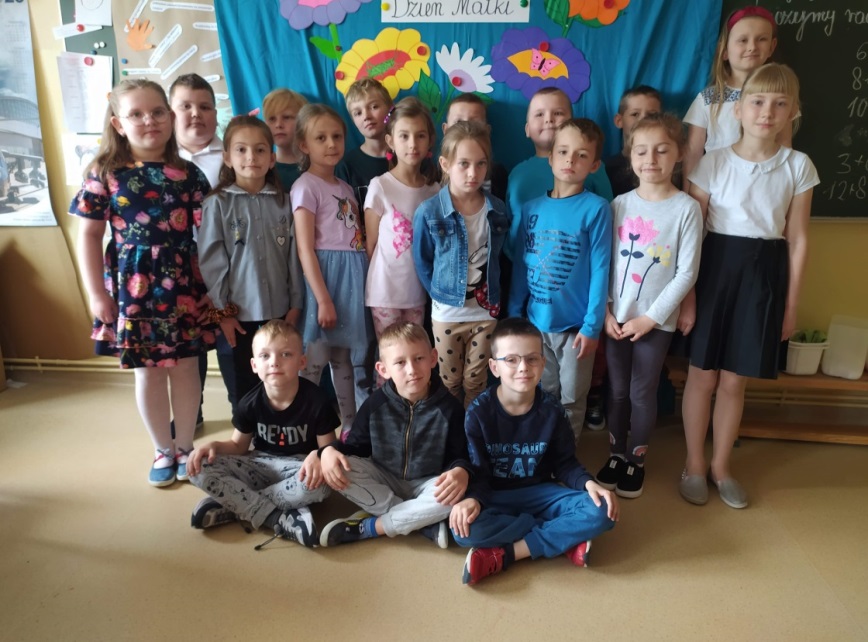 Za Twą miłość, 
za Twe troski ,
za Twój czas .
Dziękuję ci mamo!
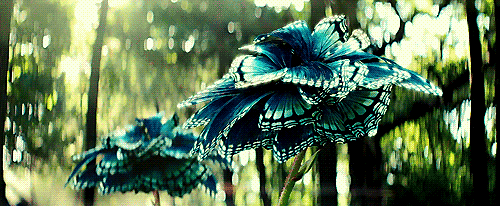 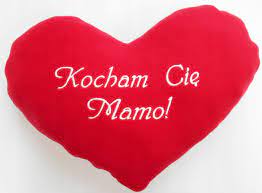 Za wszystko co mi dajesz…
W zieleni łąka majowa,
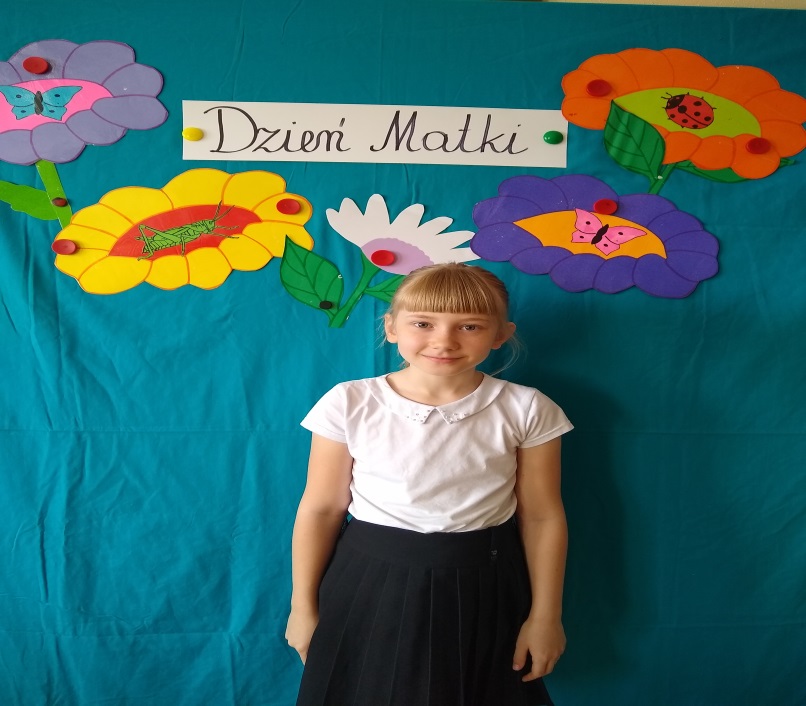 Jesteś zawsze ze mną .
Pokazujesz mi 
Świat.
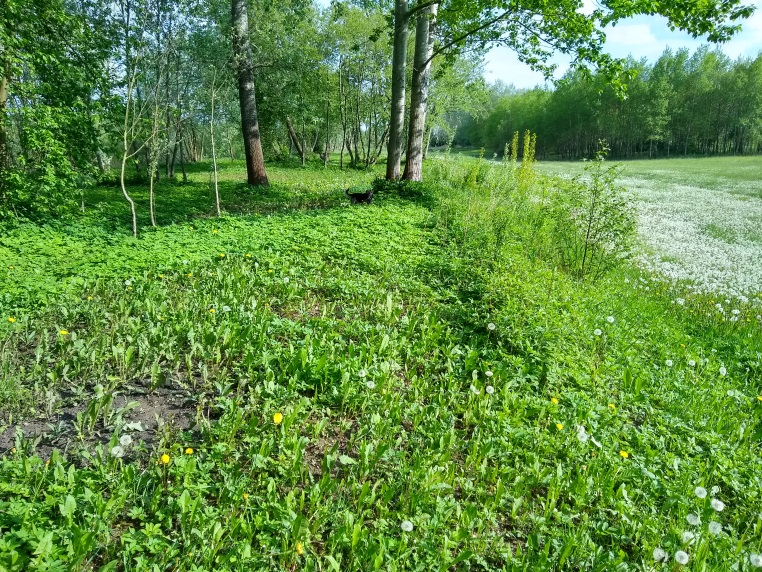 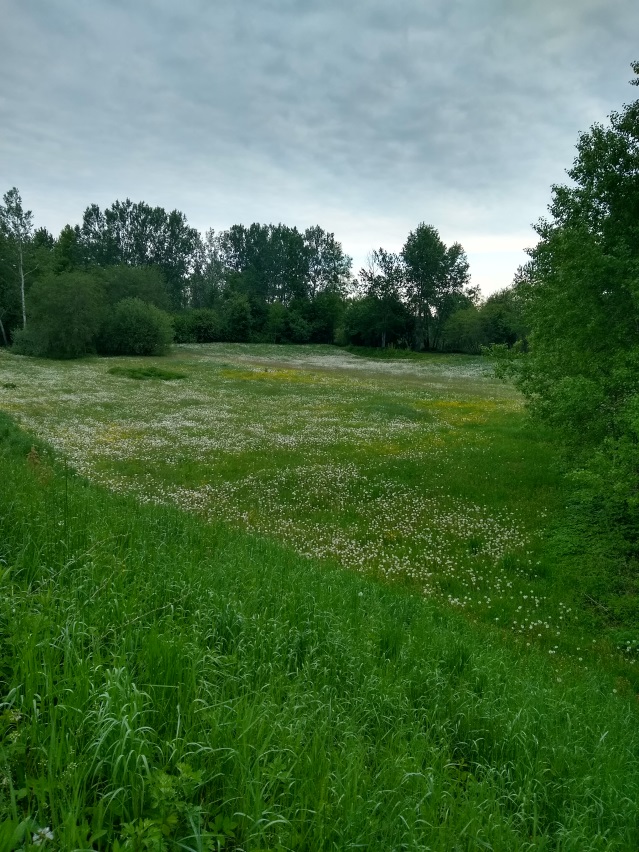 Już od stokrotek różowa.
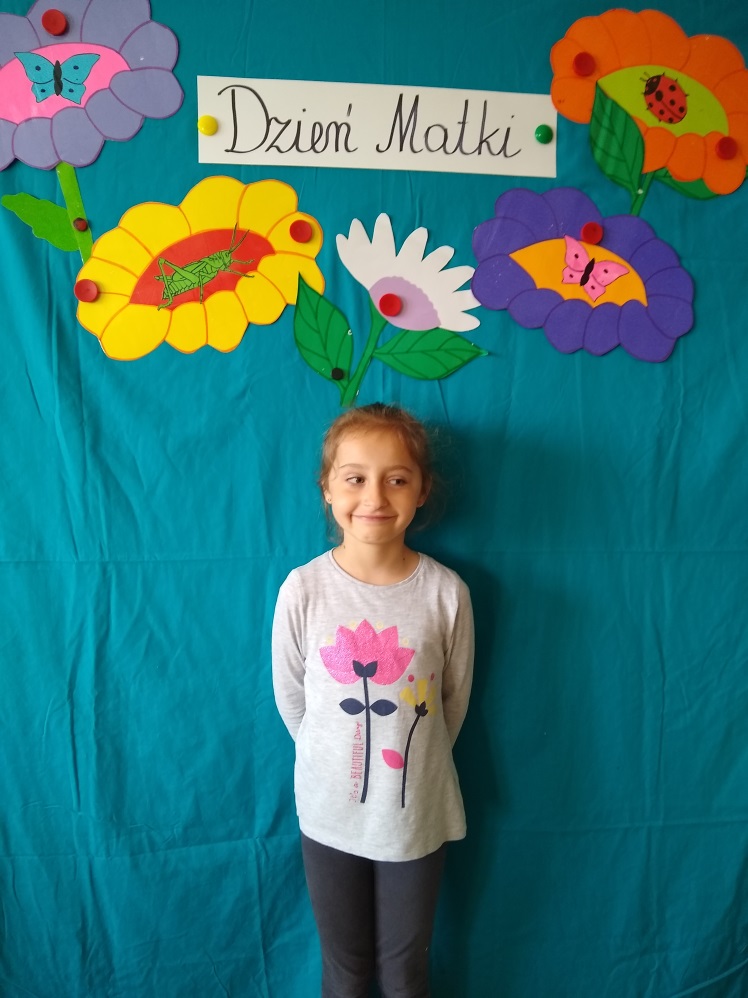 Uczysz mnie jak być dobrym człowiekiem.
Opiekujesz się mną .
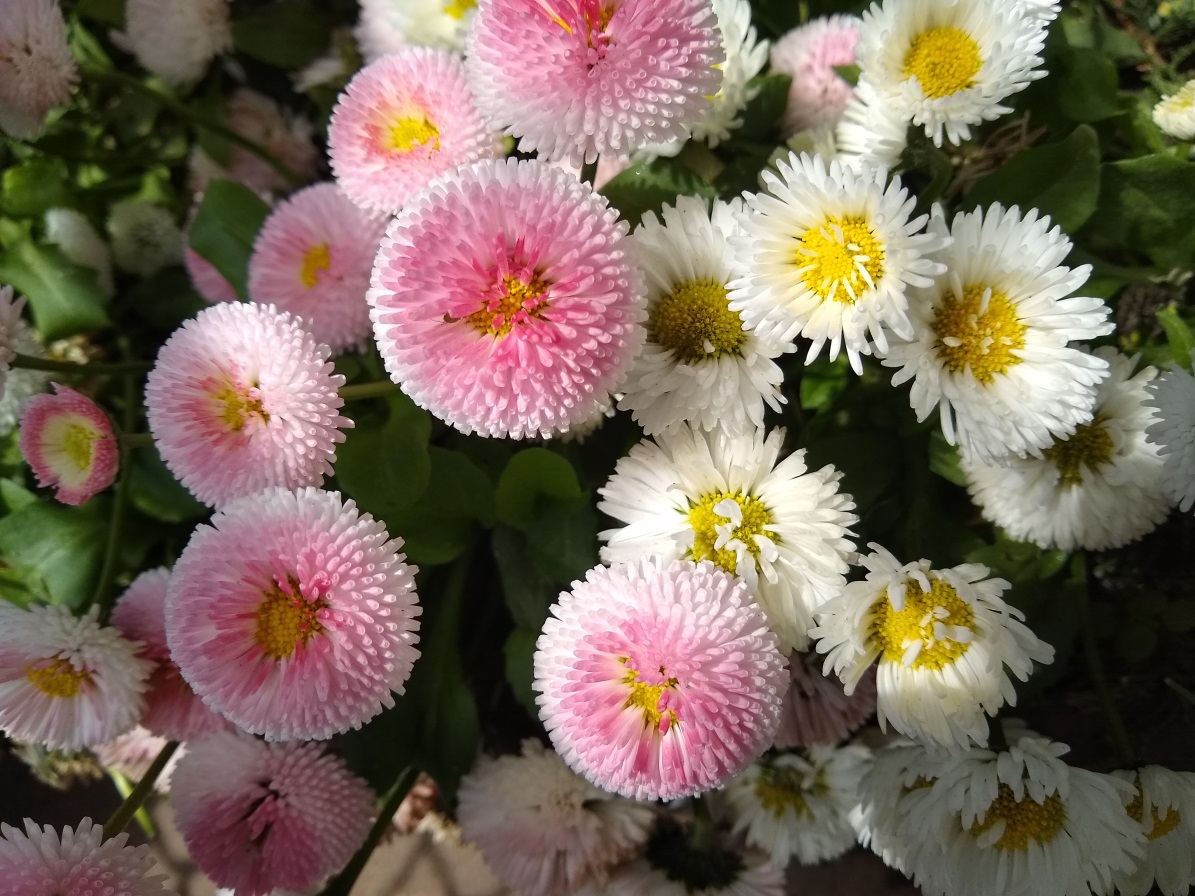 A od bławatków błękitna,
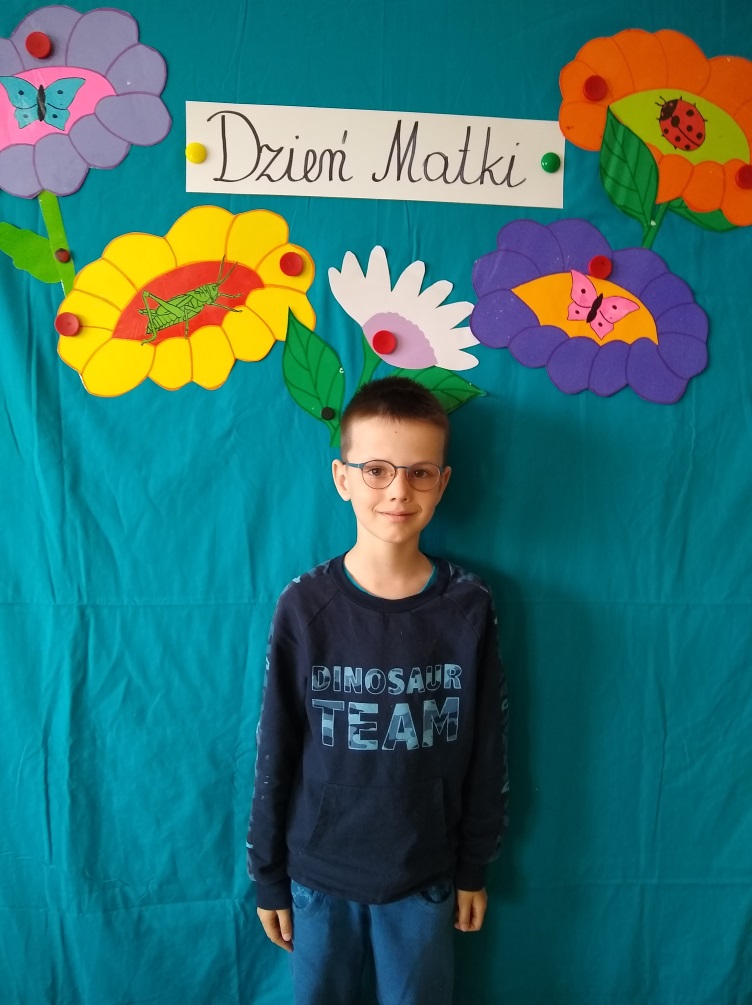 Pomagasz mi odrabiać lekcje.
Poświęcasz mi dużo czasu
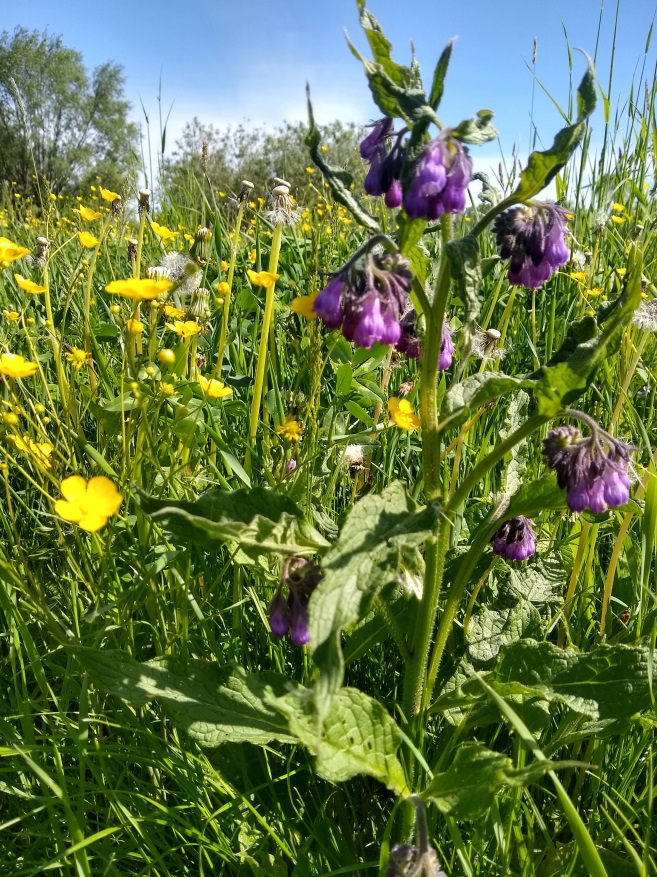 Wszystkie kwiaty zakwitły.
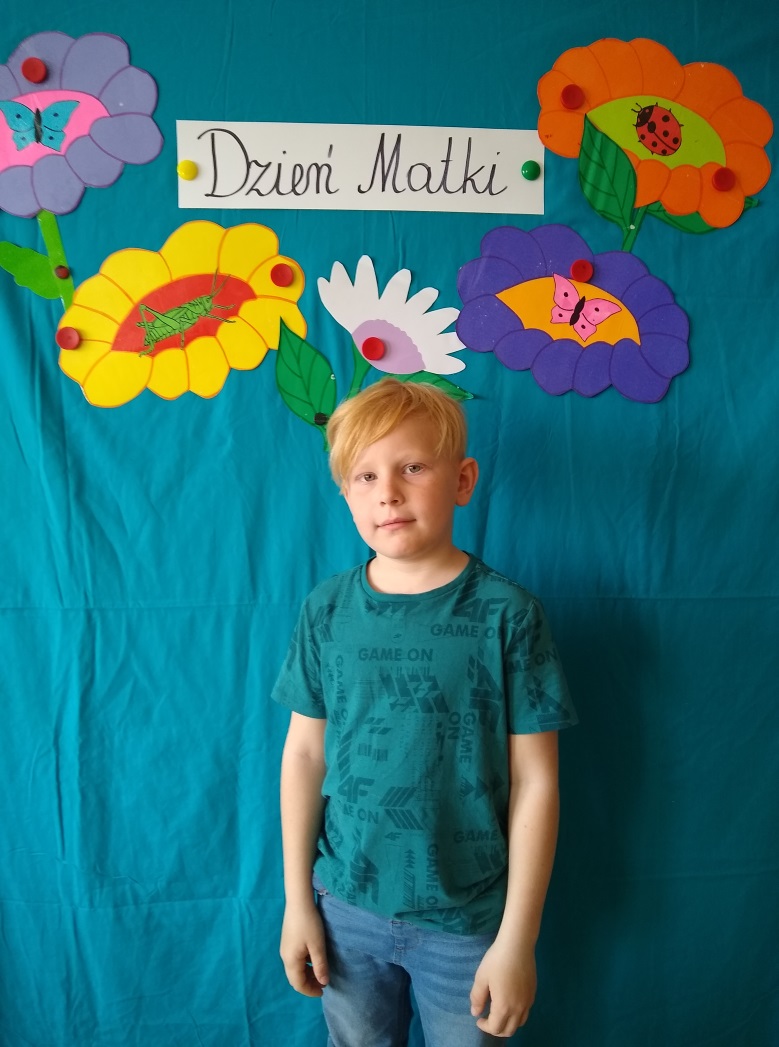 Często
mnie  przytulasz.
Zawsze mi pomożesz.
Dla Mamy zakwitły,
Jesteś wspaniała.
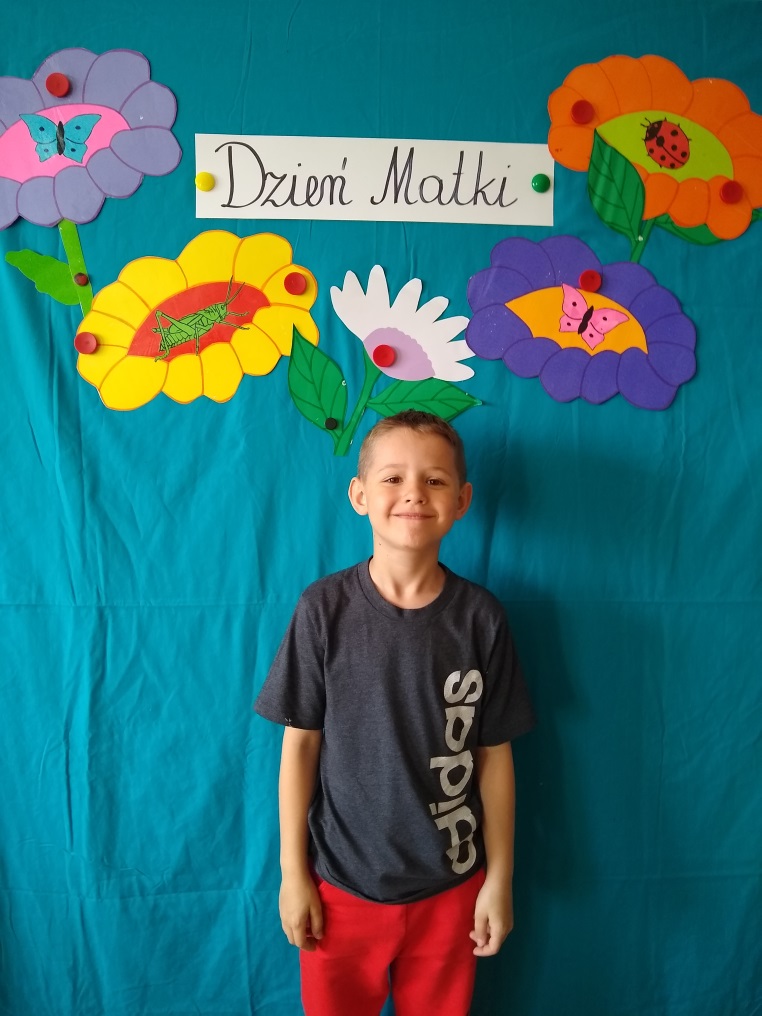 Gotujesz mi barszczyk.
Dla Mamy.
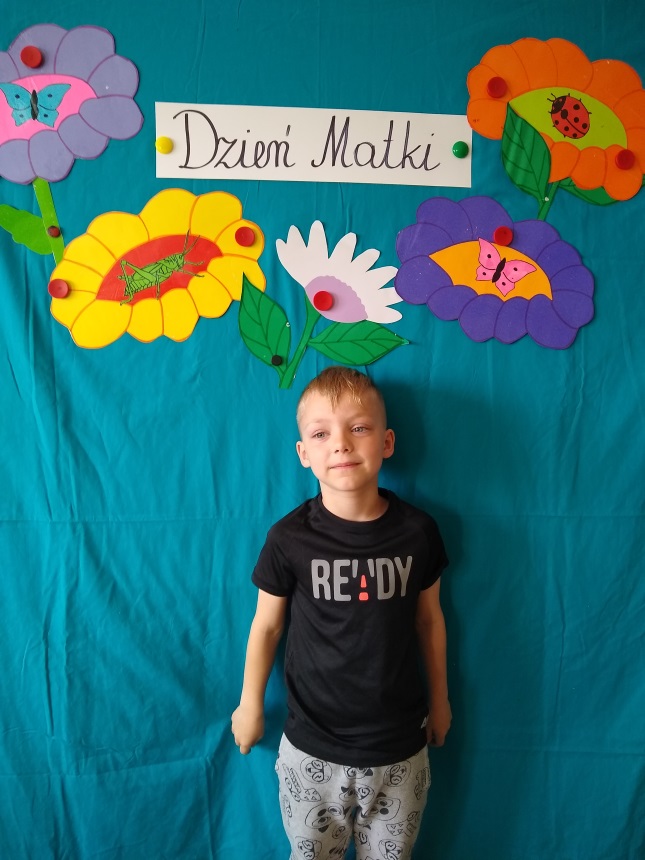 Wozisz mnie na treningi.
Znosisz cierpliwie moje wybryki.
.
Dla Mamy piosenki śpiewamy.
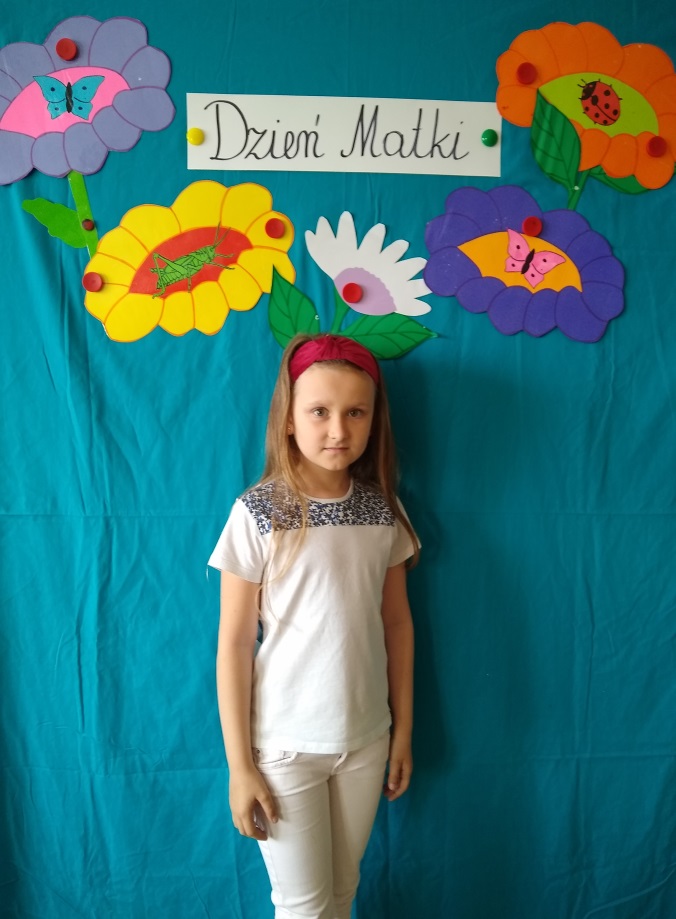 Potrafisz poprawić mi zły humor.
Wspierasz mnie 
w trudnych chwilach.
Dla Mamy zakwitły dla Mamy,
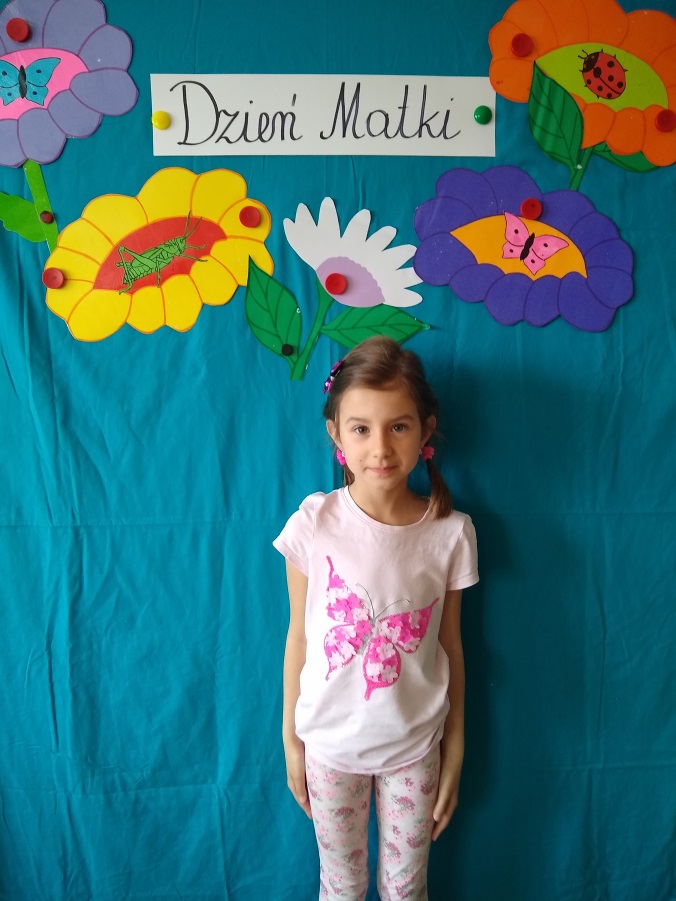 Chodzimy 
na spacery.
Przyjeżdżasz po mnie do szkoły.
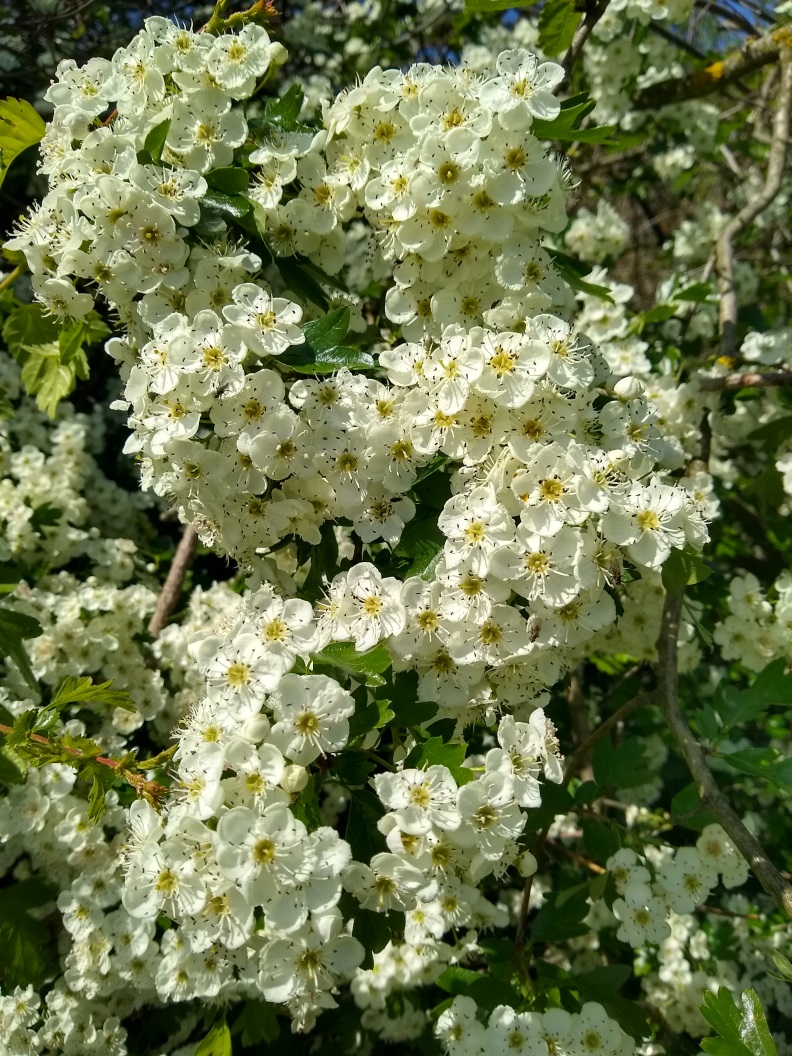 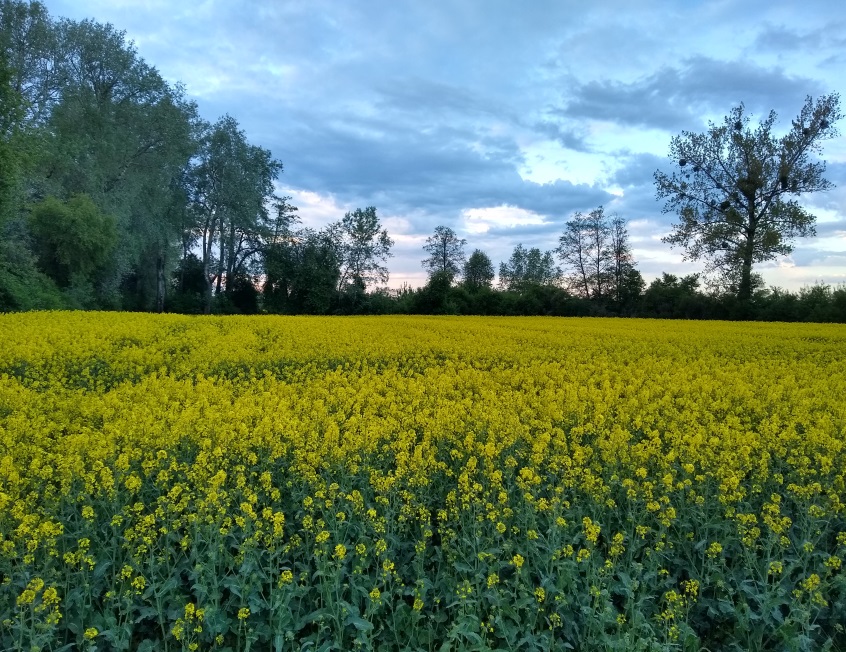 Dla mamy piosenki śpiewamy…
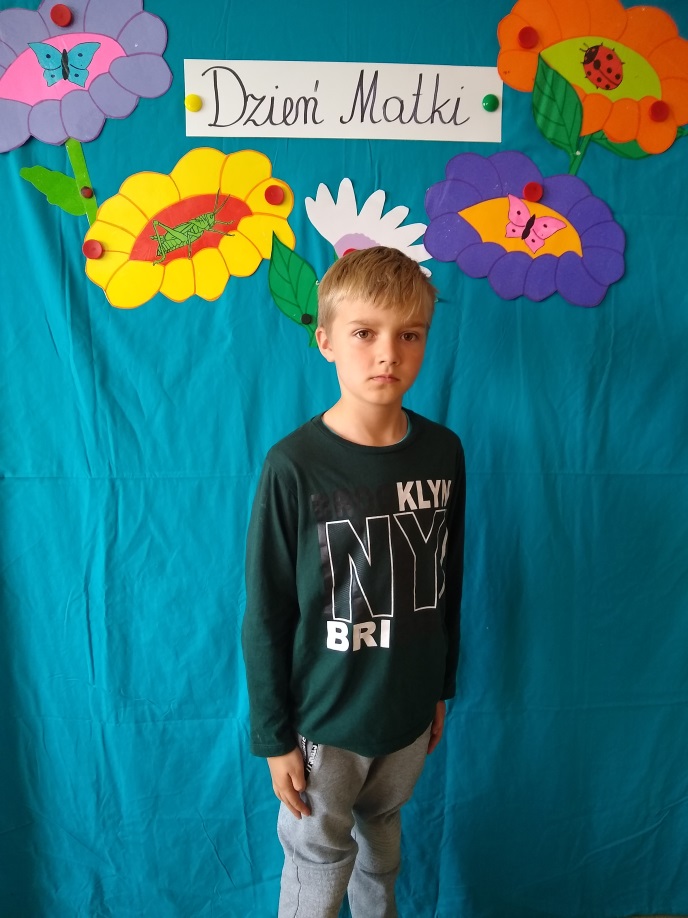 Zachęcasz mnie do nauki.
Spełniasz moje marzenia.
Dziękujemy Wam!
Kochamy Was!
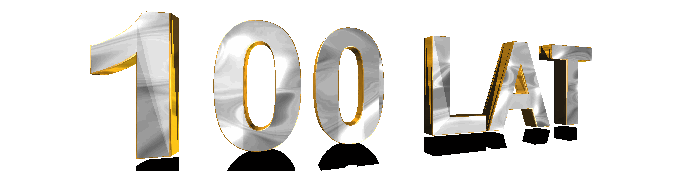